A
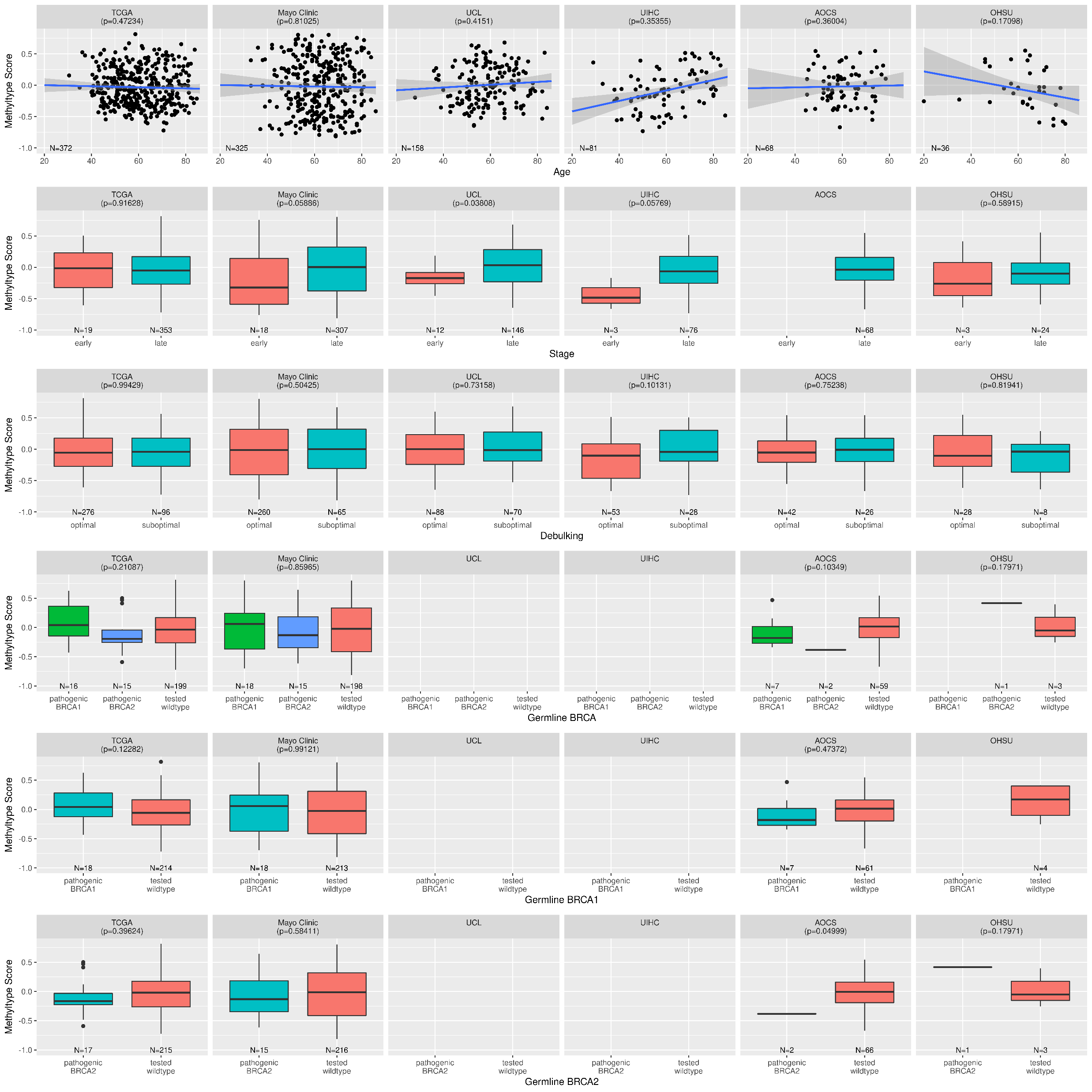 B
C
D
E
F
Supplementary Figure 2
Supplementary Figure 2.  No Association between Methylation Signature and Baseline Clinical Factors
Age at diagnosis (A), Stage (B), Debulking status (C), Germline pathogenic BRCA1 and BRCA2 mutation status (D), Germline pathogenic BRCA1 mutation status (E), Germline pathogenic BRCA2 mutation status (F). Separate panels are presented for each study. N’s and p-values are presented for each panel.